Урок математики 3 класс Тема: «Сложение и вычитание в пределах 100. Прибавление числа к сумме»
Григорьева Марина Александровна
МБОУ СОШ с. Талдан Сковородинский район Амурская область
1. Повторяем то, что поможет нам открыть новое; 2. Выполняем пробное действие; 3. Встречаем затруднение; находим путь; 4. Закрепляем то, что открыли.
Олимпиада
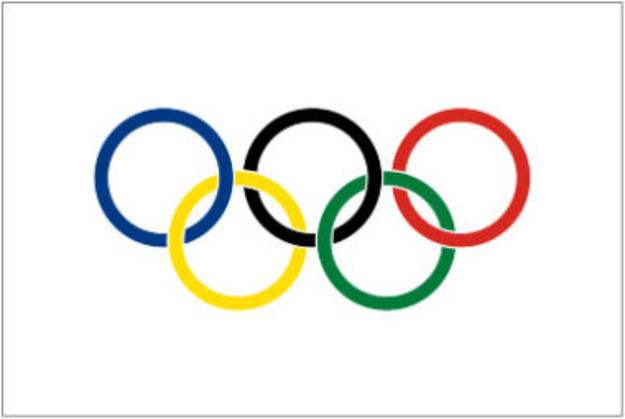 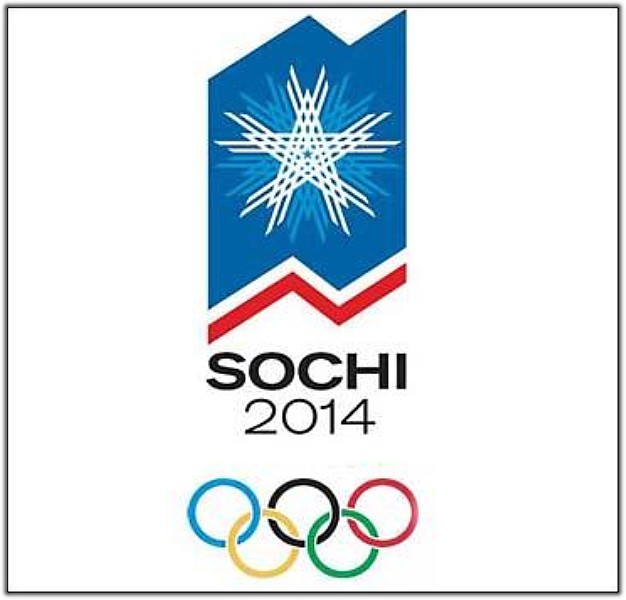 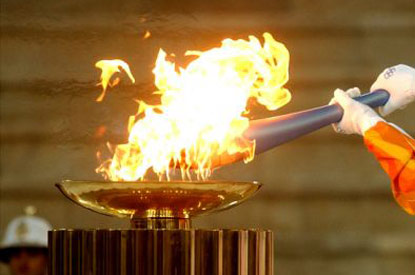 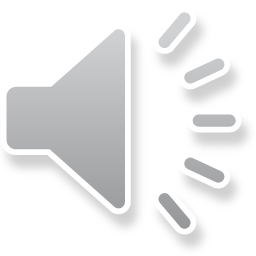 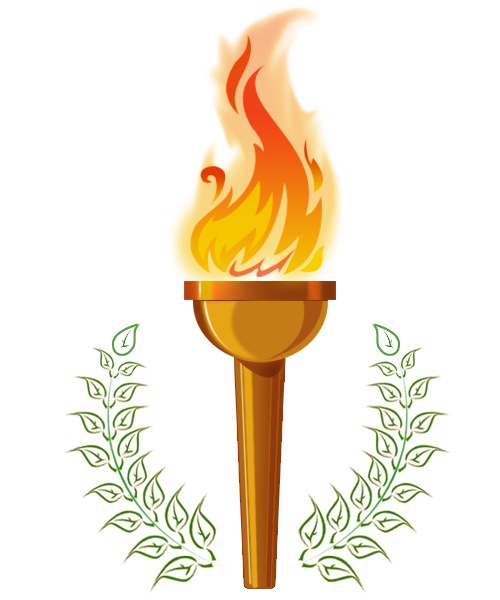 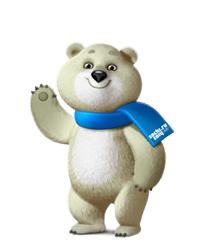 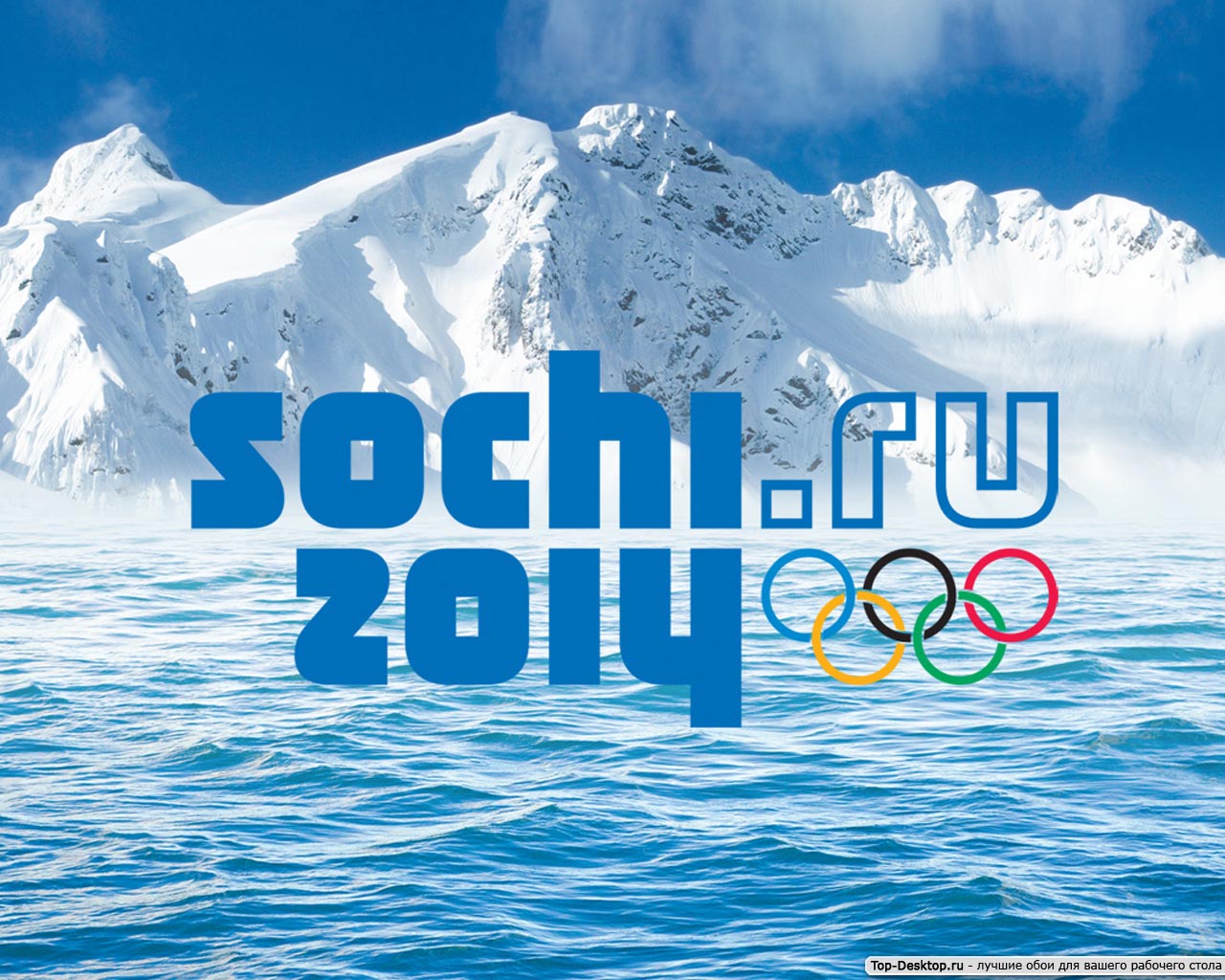 «Реши удобным способом».
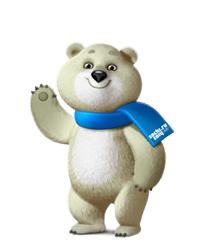 (67 + 8) – 27 =    
80 – (21 + 34)=
(2 + 15) + 38 =
(24 + 13) + 37=
(10 + 19) – 29 =  
(61 + 10) + 19=
(43 + 19) – 3 =     
(29 + 23) + 27=

55  
74
90 
79
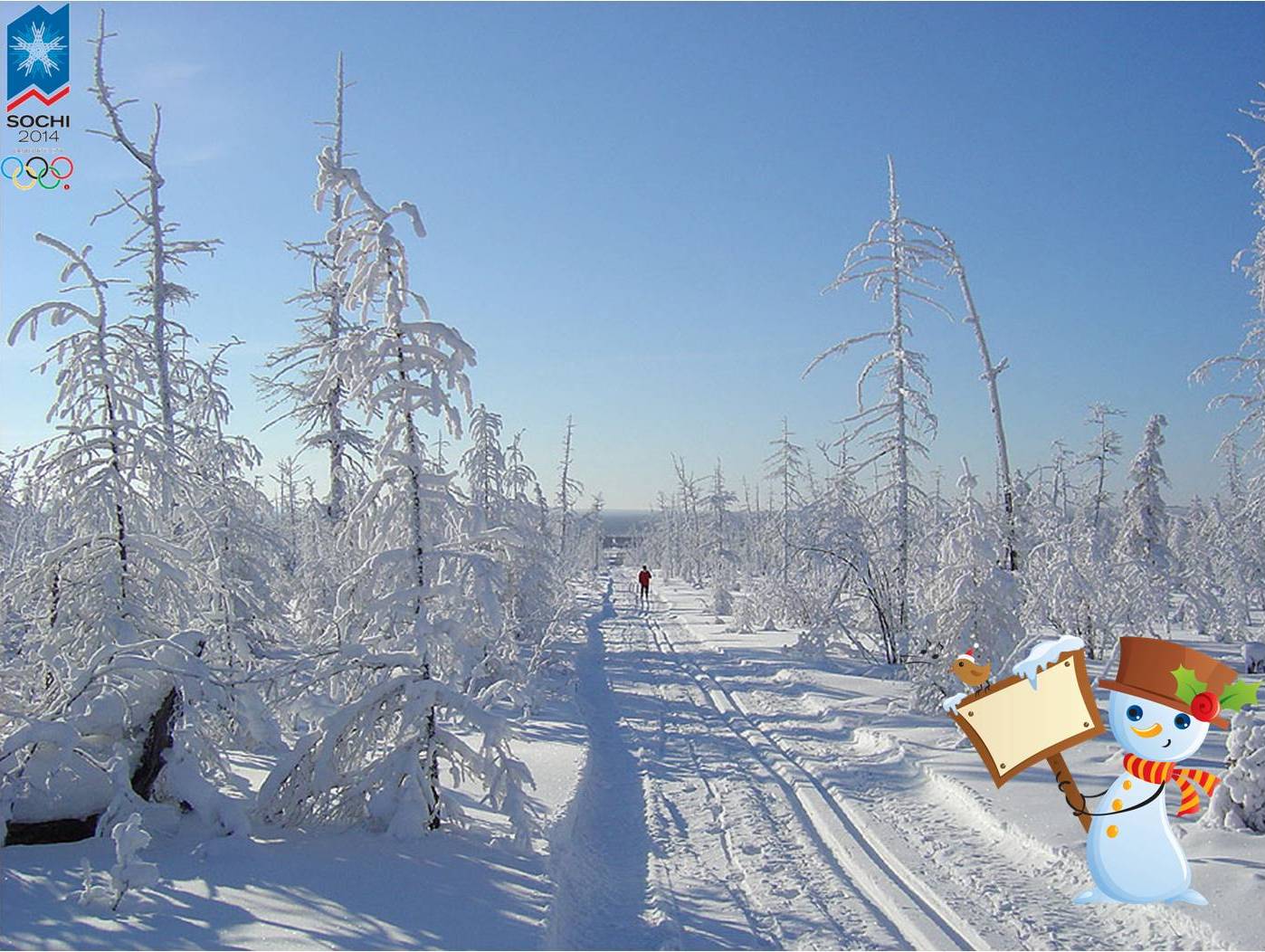 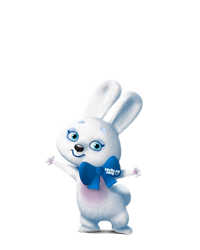 ФИЗМИНУТКА
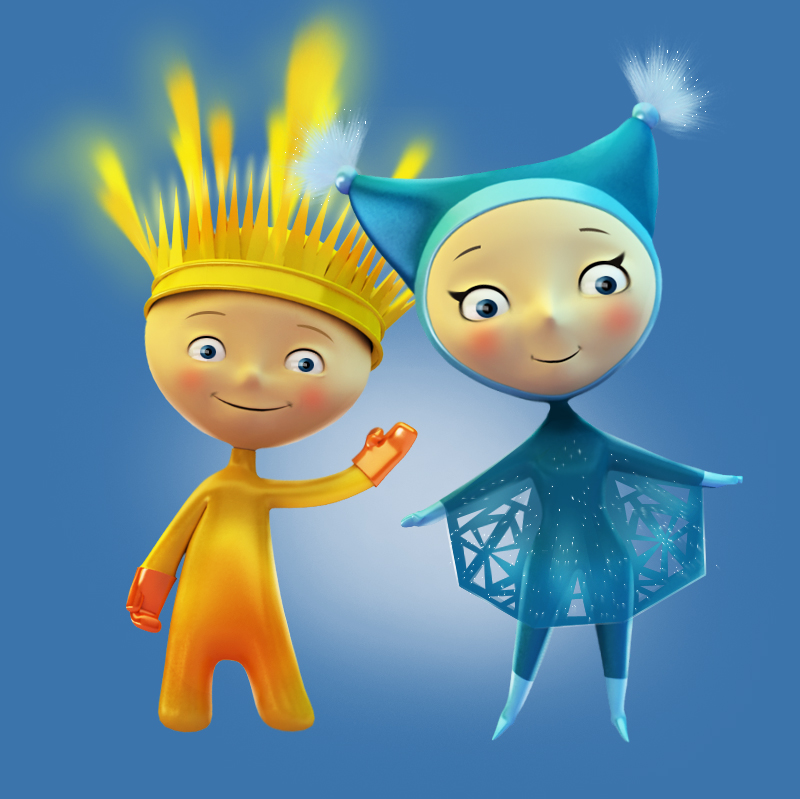 РЕШИТЕ ЗАДАЧУ
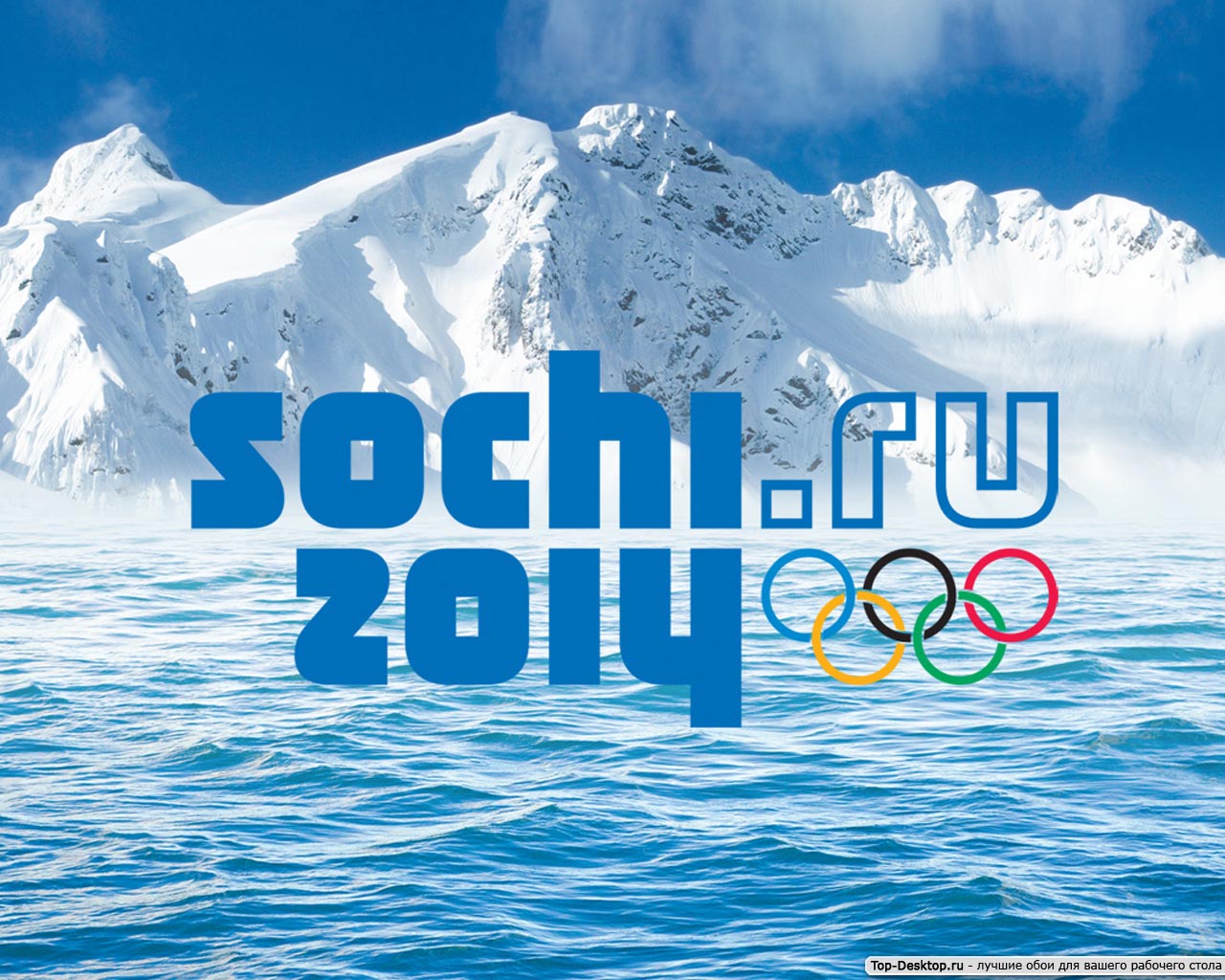 Геометрический материал
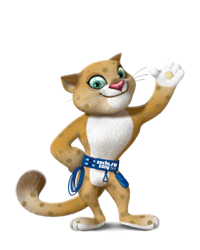 В
      34 м                    19 м
                                        

А                   46м            С
                  Р - ?
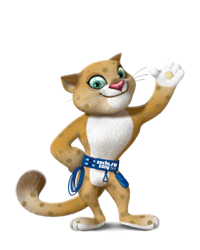 (34 + 46) +19=99мОтвет:Р = 99метров.
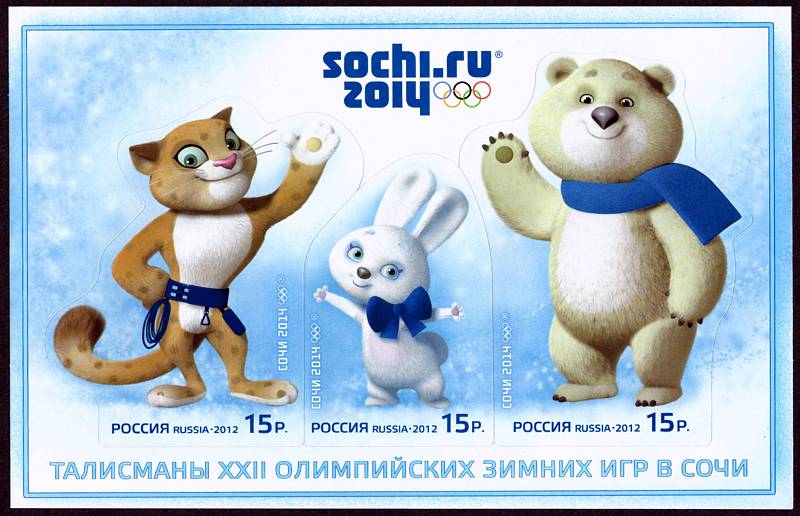 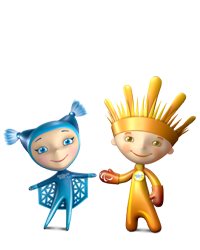 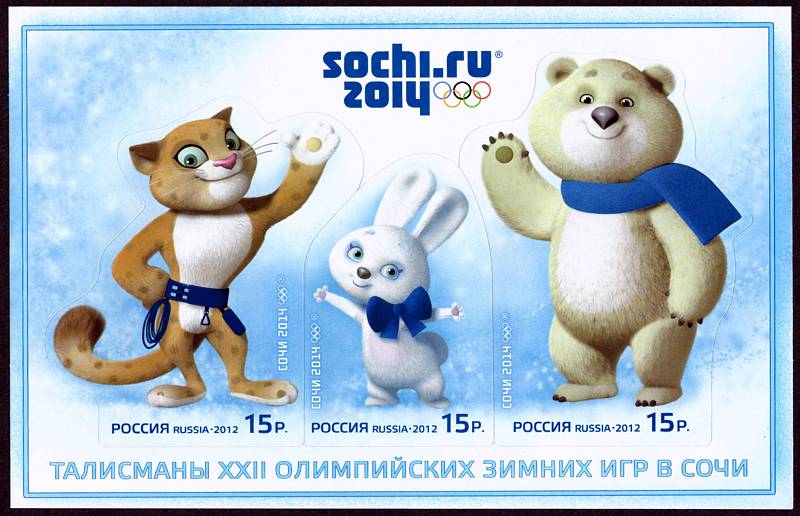 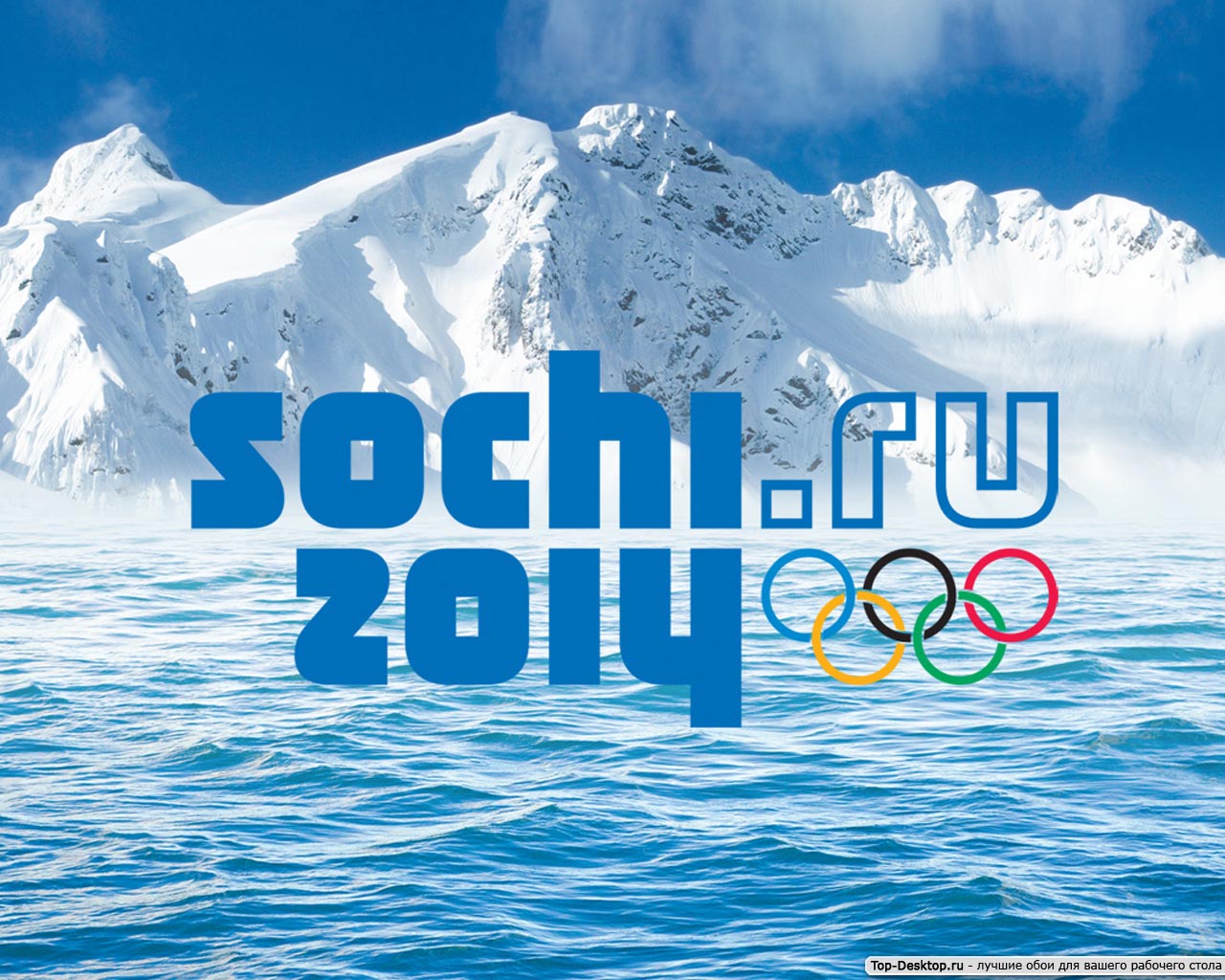 «Быстрее,                выше, сильнее»
Я понял …Я узнал …Мне было интересно…Мне было трудно …
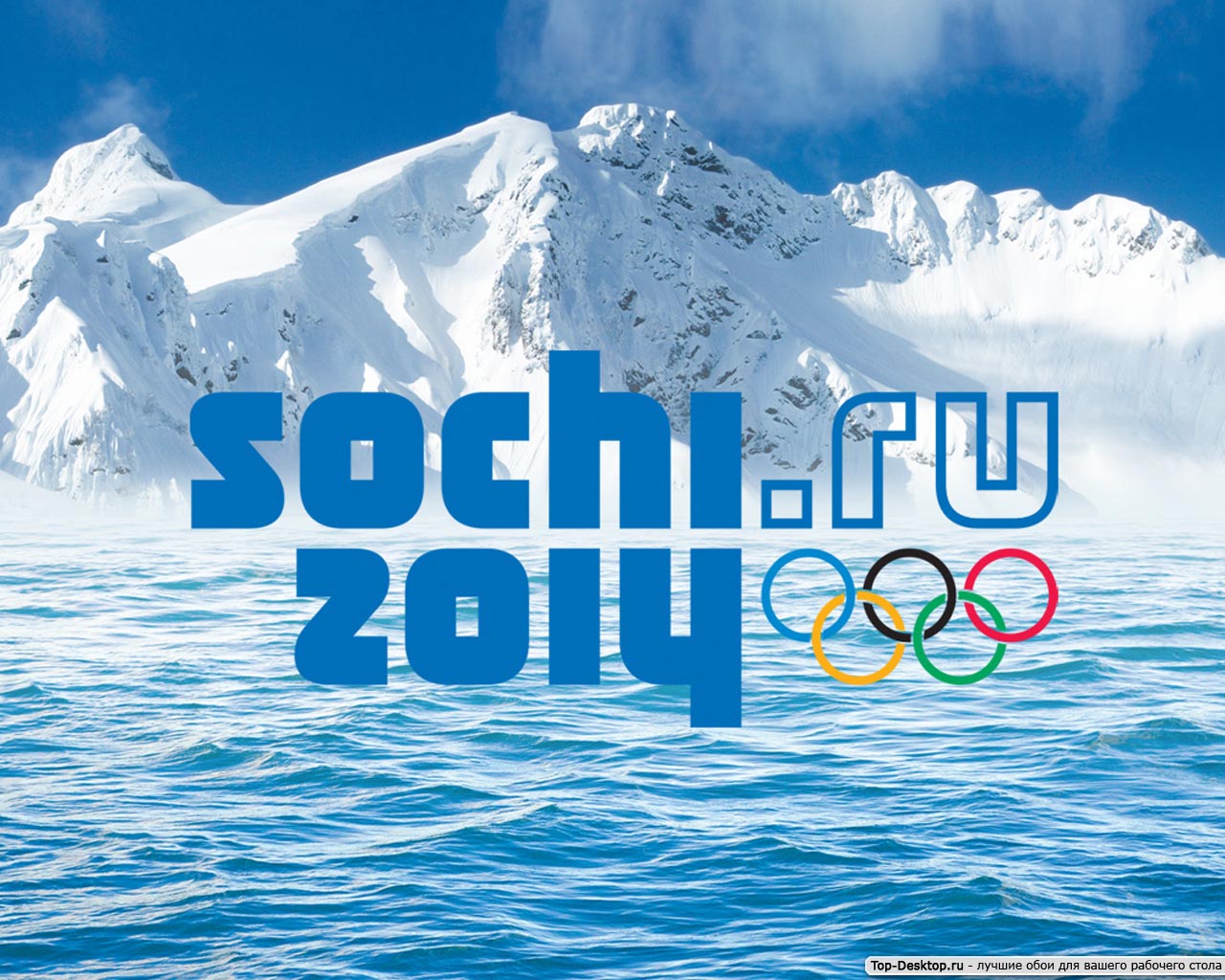